Игры с песком
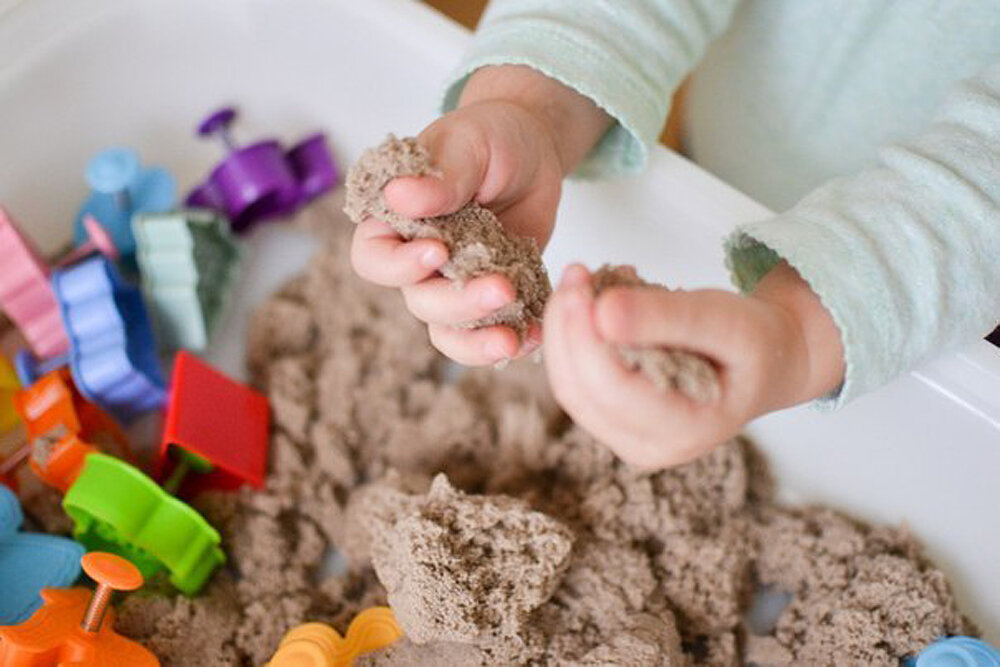 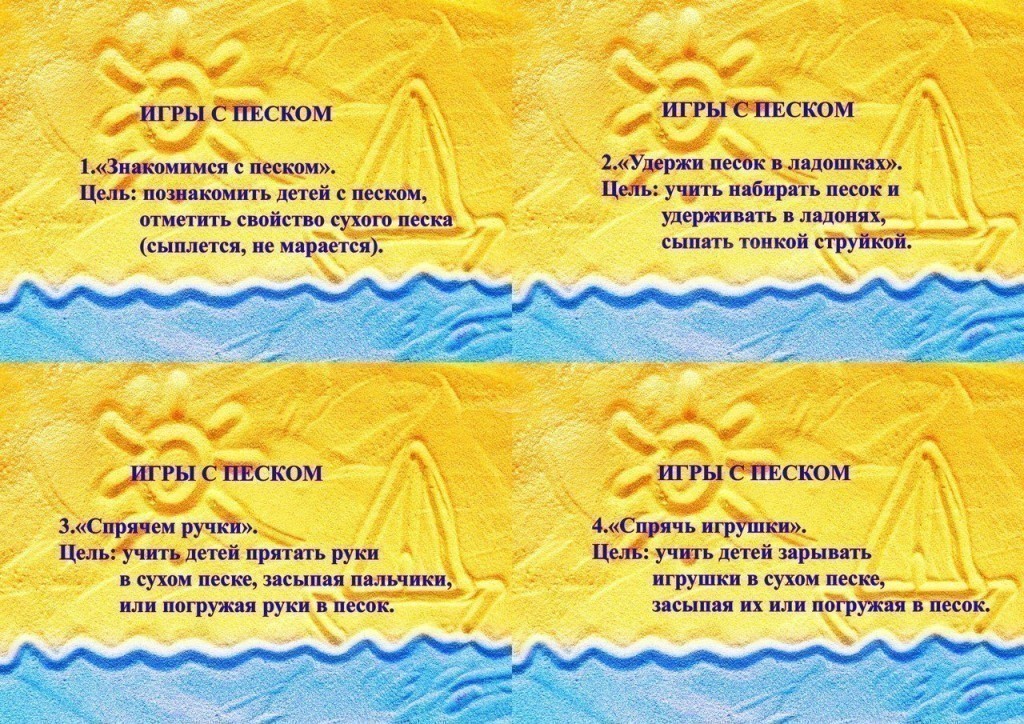 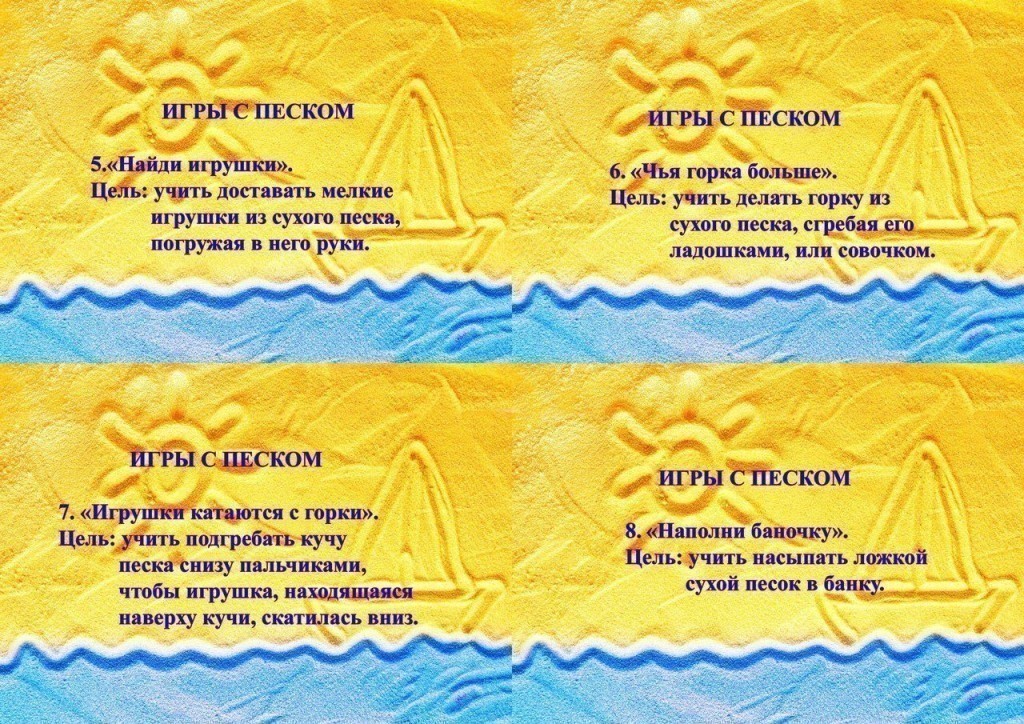 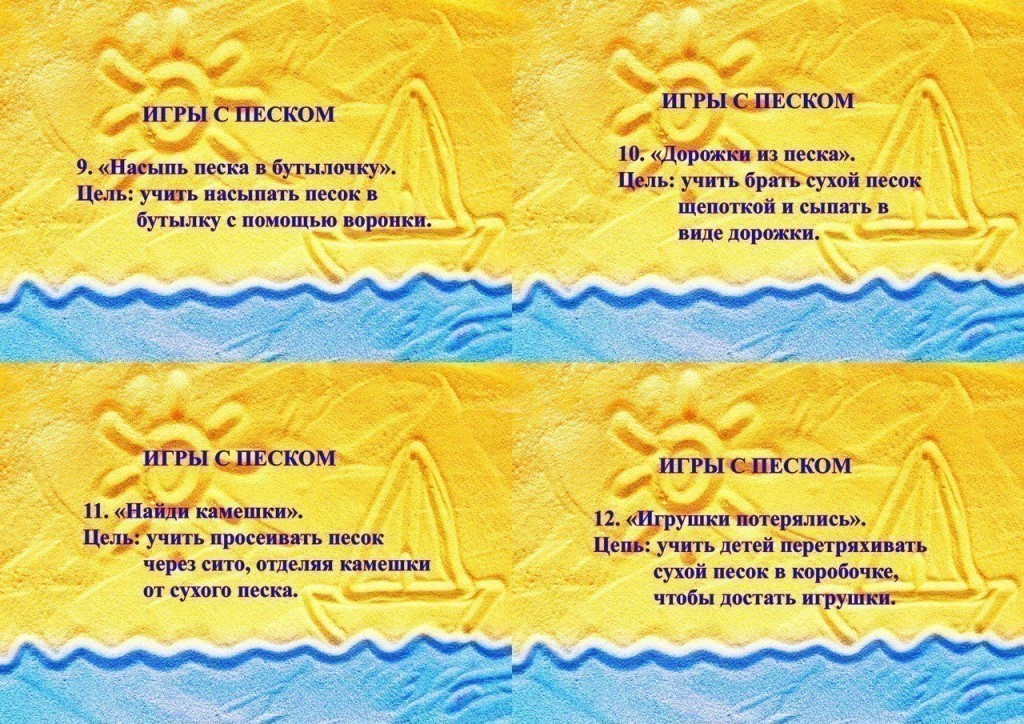 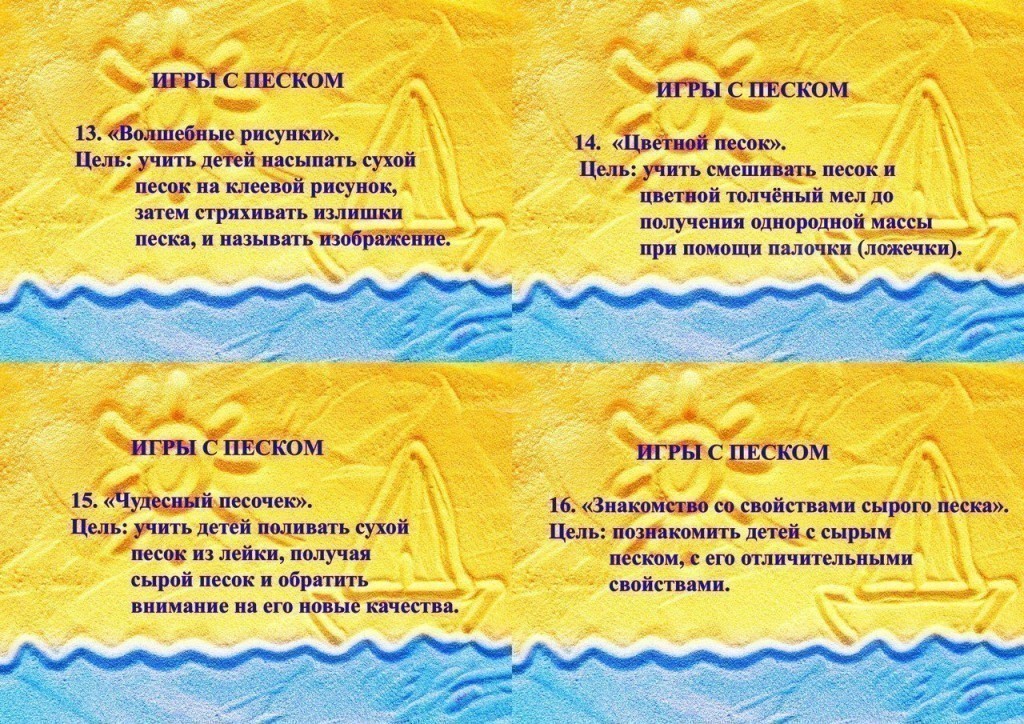 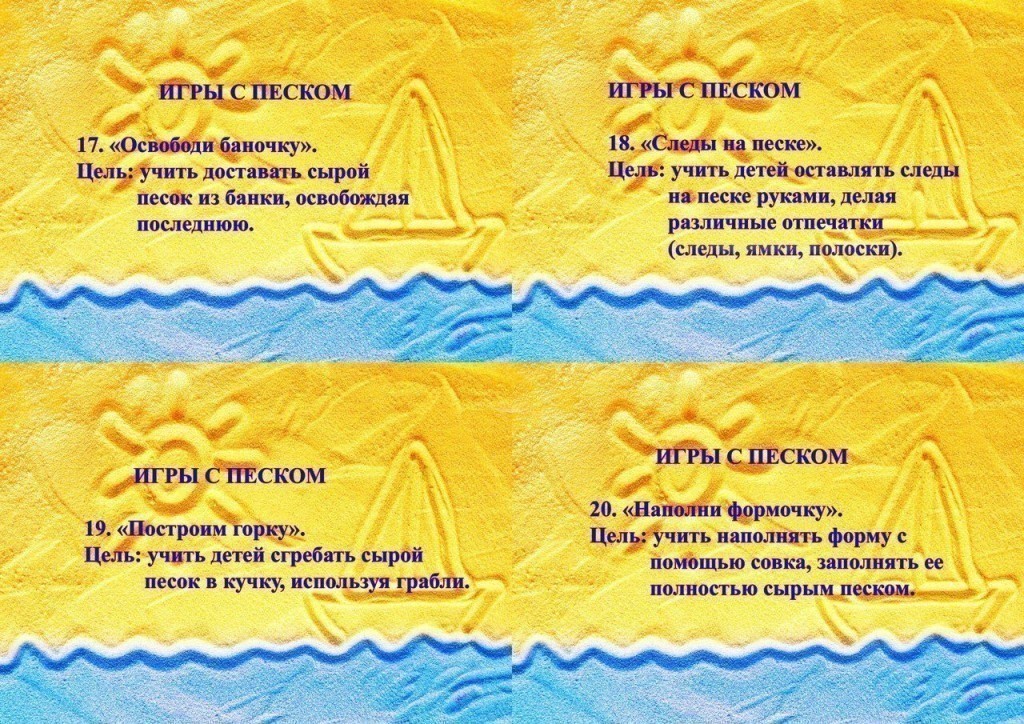 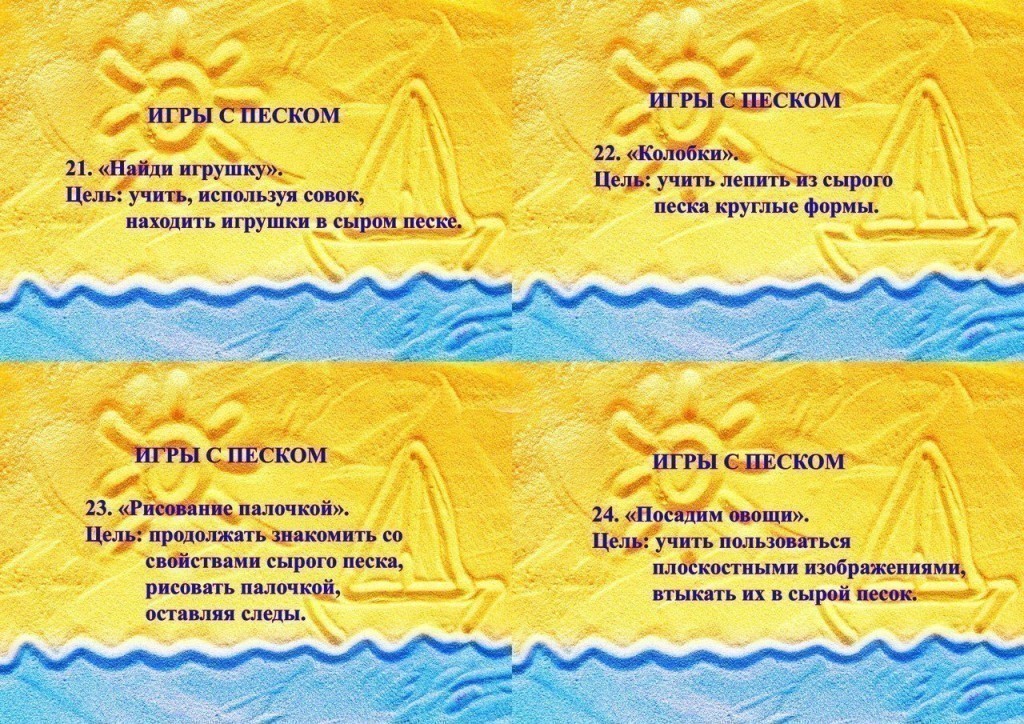